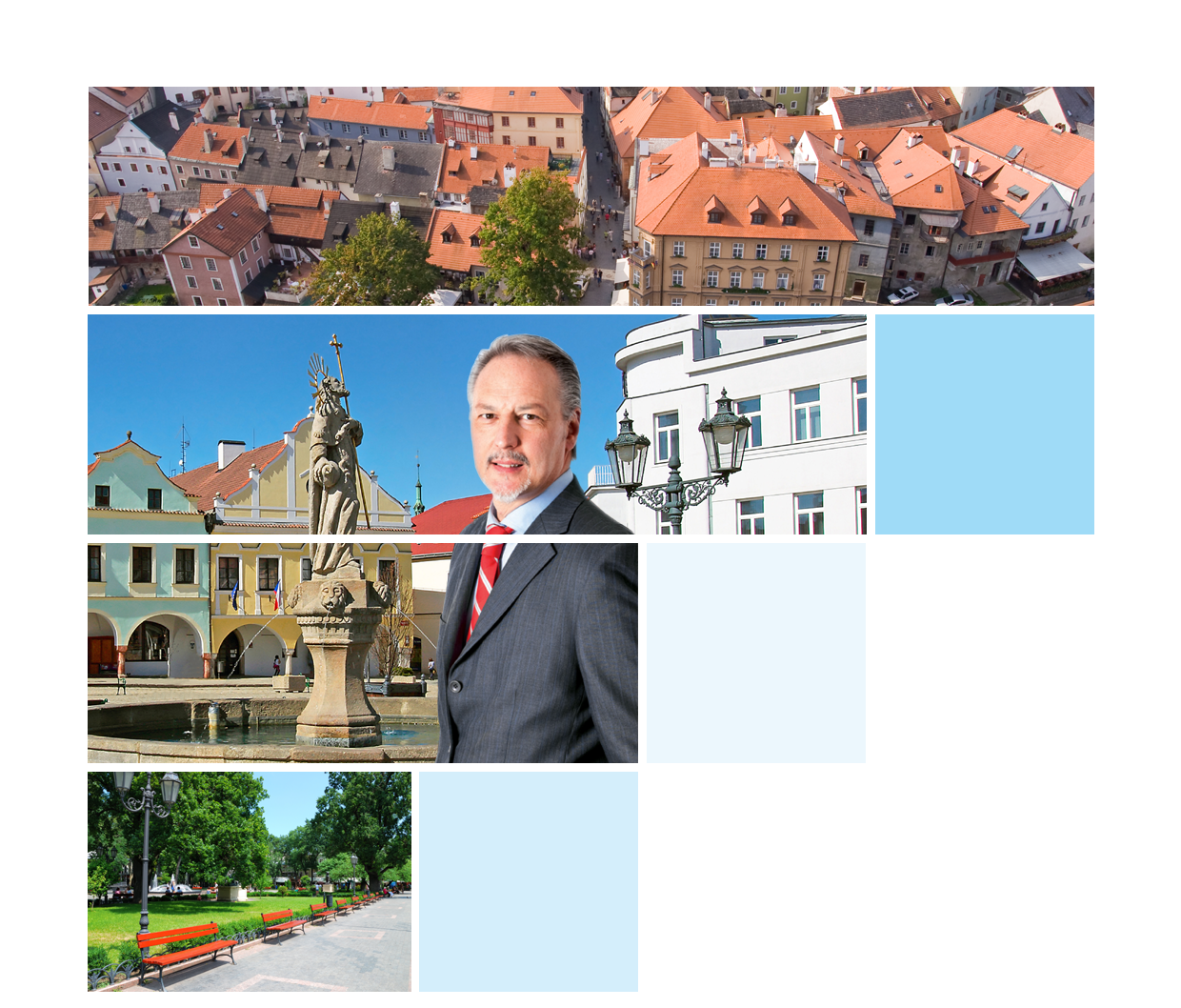 Nabídka pro
Město Borohrádek
Nejedná se o návrh na uzavření smlouvy.
Tento dokument obsahuje informace, které jsou majetkem Československé obchodní banky, a. s., a nelze je tedy sdělovat třetím osobám bez předchozího souhlasu Československé obchodní banky, a. s.
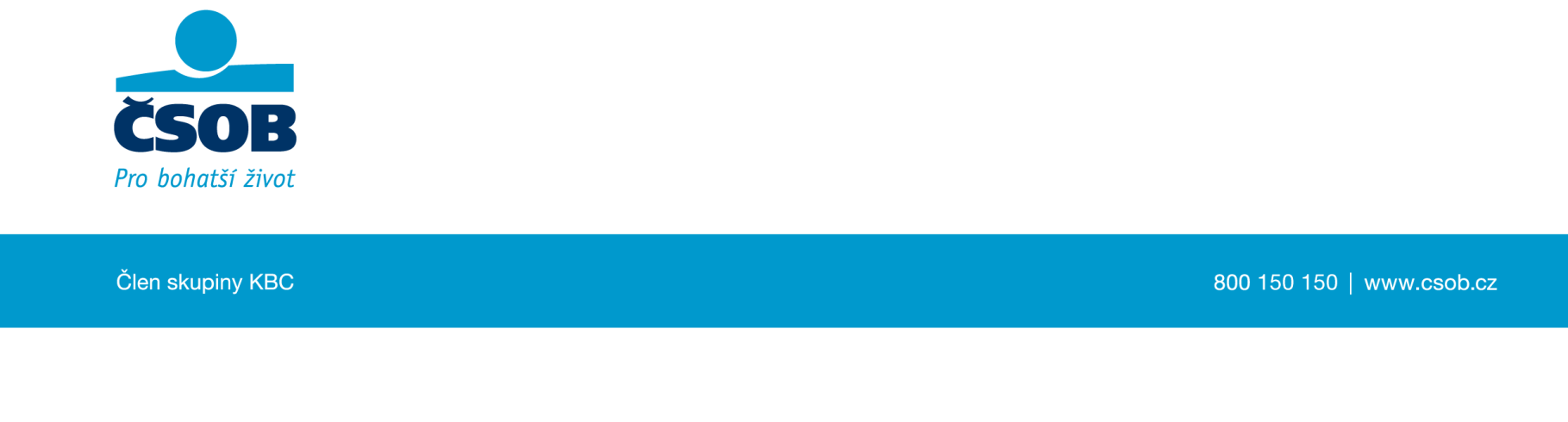 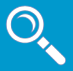 CO VÁM NABÍZÍME?
V Rychnově nad Kněžnou, 28.11.2019

Vážený kliente,
hledáte partnera, který by vám poradil, jak efektivně zhodnotit a využít vlastní zdroje nebo jak získat jiné zdroje, které by pomohly zrealizovat projekty a cíle vašeho města? 
ČSOB je dlouholetým a zkušeným odborníkem na tuzemském municipálním trhu, dokáže komplexně posoudit a řešit finanční potřeby obcí.
Co vám nabízíme?
Komplexnost – celkové řešení obsluhy obce, včetně zřízených příspěvkových organizací v rámci ČSOB Municipálního programu
Kvalitu obsluhy – individuální obsluha vybraným zkušeným zaměstnancem, firemním bankéřem příslušné pobočky ČSOB
Nadstandardní podmínky financování – zvýhodněné podmínky financování přizpůsobené potřebám a finančním tokům obce
Zvýhodněné poplatky a úrokové sazby – nejen u základních produktů ČSOB Municipální konto a ČSOB Konto pro neziskové organizace a na ně navazující další vybrané produkty a služby, ale všeobecně pro celý subsegment klientů komunální sféry
Rychlost – využívání vysoce moderního platebního a zúčtovacího systému, pracujícího v reálném čase (on-line), a moderních alternativních distribučních elektronických kanálů k přímému spojení klienta s bankou 
Přístup ke zdrojům – financování provozních i investičních potřeb, včetně financování rozvojových programů s využitím zdrojů EU a státu
Poradenskou činnost – poradenství v oblasti peněžních toků, správy volných finančních prostředků a optimalizaci investičních záměrů
Dostupnost – nejrozsáhlejší bankovní obchodní síť v České republice
Poplatky a podmínky uvedené v této nabídce jsou fixovány pro první rok, pokud není jinak stanoveno pro jednotlivé produkty. Po uplynutí tohoto období si ČSOB vyhrazuje právo uvedené ceny změnit s tím, že tuto změnu klientovi písemně oznámí 30 dnů předem.
Nabídka tvoří nedílný celek – poplatky a podmínky jsou platné pouze souhrnně. V případě, že město bude mít zájem jenom o některé produkty uvedené v této nabídce, ČSOB si po předchozí konzultaci se společností vyhrazuje právo na přehodnocení uvedených podmínek.
Tato nabídka upravuje podmínky pouze pro produkty v ní uvedené, ostatní produkty a služby budou poskytovány na základě individuálně dohodnutých podmínek mezi Městem Borohrádek a ČSOB.
Tato nabídka je platná do 18.12.2019. 
Kontaktní osobou pro Město Borohrádek v České republice je:
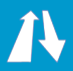 KONTO
Zřízení a vedení platebního účtu v Kč
Zasílání výpisů měsíčně poštou nebo elektronicky
Zřízení trvalého příkazu, inkasa, svolení k inkasu, včetně SIPO
Poskytování ČSOB CEB 
Vydání mezinárodní embosované karty MasterCard Business Standard nebo VISA Business Standard pojištěné proti ztrátě a krádeži zdarma nebo Vkladové karty Maestro
Podání a vyhodnocení žádosti o poskytnutí povoleného přečerpání účtu
Úročení probíhá v pásmech a umožňuje zhodnocovat denní zůstatky
Za vyšší měsíční poplatek poskytování ČSOB CEB Plus
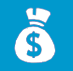 ÚVĚROVÉ PRODUKTY
Základní dokumenty požadované ČSOB při žádosti o financování
Originál, popř. notářsky ověřenou kopii zápisu z ustavujícího zasedání zastupitelstva obce, vč. zápisu o volbě starosty
Originál zápisu, popř. výpisu ze zápisu z jednání zastupitelstva obce, ze kterého je zřejmé, že došlo ke schválení přijetí úvěru, způsobu jeho splácení a zajištění
Zastupitelstvem schválený rozpočet na příslušný rok, popř. rozpočtové provizorium aktuální k datu žádosti o úvěr
Finanční a účetní výkazy za poslední uzavřené roční účetní období
Přehled o závazcích vůči bankám a dalším subjektům a podrozvahových závazcích včetně splátkového kalendáře
Popis záměru, s uvedením základních charakteristik, ekonomického rozboru a dalších informací o předmětu úvěru, jako jsou např. kupní smlouvy k nemovitostem, smlouvy o dílo, stavení povolení apod.
Potvrzení o bezdlužnosti vůči státu a zdravotním pojišťovnám – čestné prohlášení
Prohlášení o vzájemných vazbách k jiným subjektům
Doklady týkající se navrhovaného zajištění
Další přílohy s údaji k doplňujícímu prokázání ekonomické a finanční způsobilosti klienta


Podmínky pro poskytování úvěrů a produktů s úvěrovým rizikem

Podepsaná dokumentace, přijatelná pro klienta i ČSOB, obsahuje běžná ustanovení obsažená v Úvěrových obchodních podmínkách a dále specifická ujednání obsažená v konkrétní smlouvě, tj.  např.závazek klienta směrovat podíl inkas svých pohledávek na účty vedené u ČSOB  a dále výše vlastních zdrojů jakožto procento z plánované investice (není požadováno).
Zajištění je sjednáno individuálně v příslušné smlouvě. V případě, že před podpisem smlouvy dojde k neočekávaným změnám tržních podmínek, banka si vyhrazuje právo změnit či zrušit tuto indikativní nabídku. Poskytnutí úvěru a produktů s úvěrovým rizikem podléhá konečnému schválení příslušných orgánů ČSOB.




Jedná se o indikativní nabídku, které podléhá schválení na příslušných schvalovacích úrovních ČSOB.